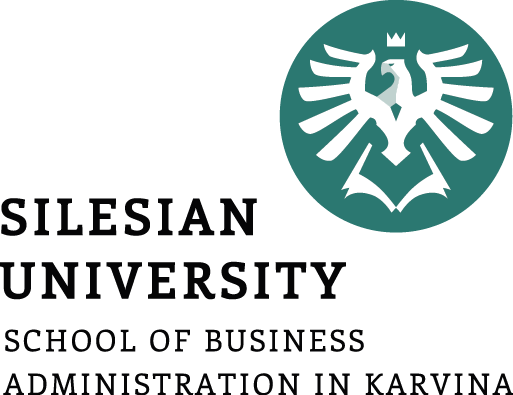 International Business Law
Organizational forms of entering foreign markets
Mgr. Tomáš Gongol, Ph.D.
International Business Law PEM/NPPMO
Organizational forms
More extensive prospectus
Advantage: 
More accurate operating and controling of company activities – unlike operating of contract partners
First-hand contact with customer

Disadvantage: 
High cost for maintantance
Impact of foreign revenue tax measure
Foreign jurisdiction – czech company can be sued abroad
Possibility to highly protect empoyees by labour-law provisions
Plenty of formalities – foundation, during operating
Organizational forms of entering foreign markets
joint venture
Subsidiary company establishment
Establishment of organizational branch abroad
Establishment of foreign form of corporation abroad
Establishment of community interest company
Acquisition
Merger
Joint ventures
Form of business or production agreement between subjects from at least two countries, co-venturers share  revenues, expenses and assets and also losts
Corporate ventures
Creates incorporate person (most commonly corporate enterprise and single-person corporation)
Advantages: stableness, often bigger capital
Disadvantages: long time and expensive founding of a company, rigidity and time-intensive concerning changes and liquidation
Joint ventures
Contractual ventures

Doesn´t create incorporate person 
investors just signed up   to cooperate and their discretions and duties are regulated

Advantages: elasticity and less financial costingness
Disadvantages:  some of field of international business can be are reserved only for incorporate person
Joint ventures examples
Partners who take benefit from their the other partner
Foreign company can offer e.g. Financial capital, well-known brand...
Domestic company puts in knowledge of local market – very often in the area of electrotechnics
KONE – TELC (institutional joint venture)
Finnish KONE and Japanese Toshiba Elevator and Building Systems Corporation (TELC)
Establishment of  independent corporation „Joint-venture“ in China
Kone  - production line
TELC - technology
KONE has 70 % and TELC 30% of shares
Toshiba lets KONE produce high-speed double-floor lifts with technoloy based on proven brand of Toshiba and Toshiba gets access to new markets

Škoda - Volkswagen
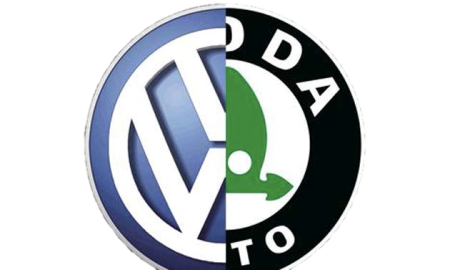 Establishing of subdivision abroad
Non-independent subdivision - branch (organisation unit)
Legal entity identical with the exporter
Contractual relations with foreign business partners are concluded through an organisational unit.  The contractual party is always the czech exporter.
Subdivision which is driven by a leader represented the parent company is “only” a mediator in closing deals (concluding, mediate)
Establishing of subdivision abroad
Independent subdivision (local business company)
Independent foreign legal entity - „daughter company“
Not only negotiating but also entering into contracts on its behalf and on its own responsibility
Subdivision doesn’t have to be established only by one czech founder but also can be established in cooperation with other entities. They will be participating on its activity finacially or otherwise
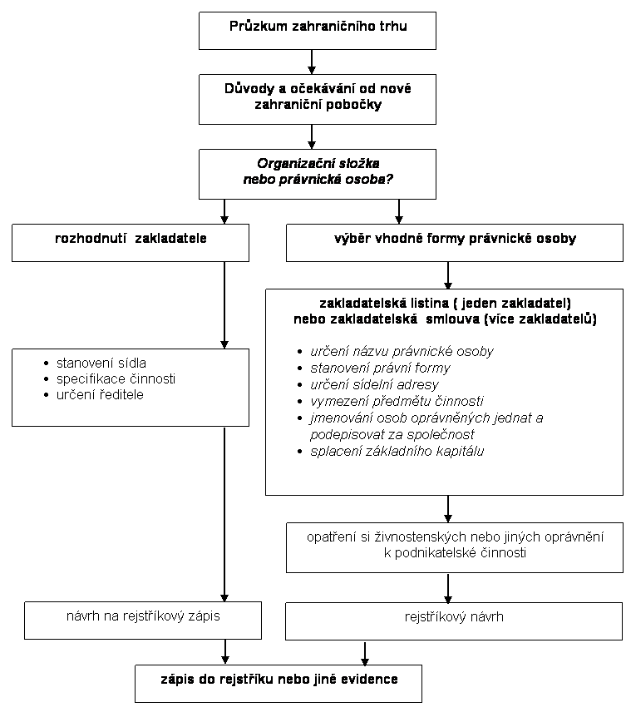 Widespread legal forms of business companies in Europe
Favorite versions of Czech „s.r.o.“ 
German „GmbH“, 
Minimal basic capital 25 000 EUR 
British „Ltd.“ 
Minimal basic capital 1 GBP
Dutch „B.V.“ 
Basic capital  18 000 EUR

Favorite versions of czech „a.s.“ 
German „AG“
Minimal basic capital 50 000 EUR 
British „Plc“
Minimal basic capital 50 000 GBP
Dutch „N.V.“
Minimal basic capital 45 000 EUR
[Speaker Notes: Tady jsem jen zlehka upravila sjednoceni. Zaprve nejdriv cislice pak menu a zadruhe jsem anglicky prelozila jako British ne English, z duvodu ze Anglie neni Britanie a tak by vyraz English mohl byt zavadejici. Stejne jako Dutch – Holland.]
Current situation of corporate law in EU
The EU single market:
Guarantee for all companies which are established under the law of EU member states, so called “national treatment”
Enterpreneurs have the same rights as national entities 


Legal regulations of member states are harmonised (european standards) 
E.g. publicity of index data, cunsumer protection, protection of minority shareholders
Enterprise of foreigners in accordance to Trade and Commercial Code (national treatment )
Enterpreneurship – Trade Code (§5/2)
Foreign person can do business under the same conditions as citizen of the Czech republic
te. Has to obtain business license in Czech
If the person is not from EU: there is need to document a proof of visa or residence permit 

Enterpreneurship -  Commercial Code (§ 21/4)
Anthorisation of foreign person to enterpreuting in territory of the Czech republic is created at the day of registration the person (or organisation unit) to the Commercial Register 

exception.: doesn’t apply to natural person which is citizen of EU member states or EC or Switzerland.
Cross border services providing
Act. No. 222/2009 Coll., on the free movement of services
The cross border services principle
Allows provider to provide services temporarily and occasionally on territory of another member state (using business license from home country)
Providing services by entrepreneru which has not been settled in country where the service is provided  
E.g. interpreter, who gets an offer from spanish company to interpret for czech visitor in their spanish branch; or czech carpenter who is supposed to manufacture beams in the construction of church in Slovakia
Cross border services providing
Self-employed persons do not have to apply for qualification recognition if they want to provide cross-border service

It’s enough is they have permission to provide those services from home country
Some services were excluded (permanently) 
E.g. postal, transport and financial services, providing of health care

Law has a system of approving documents and meeting the critirie
Land also principle of silent partnership

If trade license office won’t respond within the deadline, it’s understood that the permission is approved
Participation of foreign subject in legal entity
§ 24/1 Comercial Code: A foreign person can for business purposes:

Participate in formation of Czech legal entity or
Participate as partner or member in czech legal entity already established
Also can establish czech legal entity by itself

In practise it’s the most common form of contributing foreign capital to Czech republic
Place of business relocation
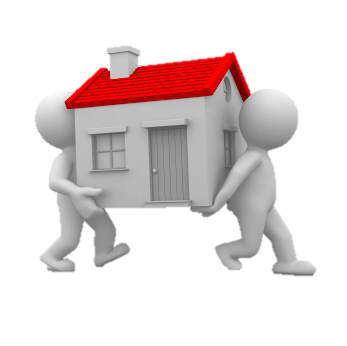 Favorable tax conditions
Better position of majority partner towards minority one
Less strict liability of partners
Weaker or no participation of employees in Supervisory Board
Higher quality of workforce
Lower labour costs
Financial suport from local agencies
Providing better access to local market 
More flexible and quality legal system
Possibility of place of business relocation within the EU area ?
The question of harmony with Community law – i.e. freedom 
of establishment
Addressed to the European Court of Justice (ECJ) several times

Daily Mail case 1988
It was about the possibility to relocate the place of business because of tax reasons. From United Kingdom to Netherlands. European Court of Justine excluded this possibility. The primary freedom of establishment belongs only to individuals.
Centros case 1998
It’s not possible impose a ban on registration of a brand with justifying that the company was established according to legal order of country (in this case UK) where has no activity
Inspire Art case 2003
Member state of EU where the branch of the company is cannot change or regulate any law concerning minimum capital of partners of that company
Competition of legal order in EU
Conclusion of ECJ decisions: 
Relocation of settlement abroad is not possible
Establish a company abroad is possible  
Locate a branch of a company abroad is possible =>
Decision of ECJ allowed so called competition of legal orders 
entrepreneur chooses a legal order which suits him the best for the establishing (e.g. requires the lowest minimal capital, etc.)
Entrepreneur moves his activity to other country by establishing there a branch which performs subject of business. 
E.g. Czech entrepreneur formally established company in UK. Also establish one brand in Germany where will be actually operating the business.
How to proceed with “relocating settlement” according to valid Czech legal order?
Fundamental for establishing new business company according to legal order of member state which suits the entrepreneur the best:

Relocate the place of business of the company is not possible, i.e. it’s necessary to cancel the company in Czech and establish a new one in another country

Putting in of a company (assets) into national company to capital of new company
Establishing some of supranational companies (Societas Europaea)
European supranational companies
Advantage: possibility to move the settlement within EU

Forms of European supranational companies
European Economic Interest Grouping
Societas Europaea
European Cooperative Society

In future: European Private Company
European Economic Interest Grouping
Legally
EEC Council Regulation No. 2137/1985 on the European Economic Interest Grouping
Act No. 360/2004 Coll. On the European Interest Grouping 

The purpose of this grouping is to make easier or develop economic activity of its members 
Its purpose is not to make profit for use of the grouping
Any profits arising from grouping activity is considered as profit of its members
EIG cannot:
Perform directly or infirectly controlling or managing authority over activities of its memebrs or activities in different company
Hold shares or stocks of any kind of form in member company
To employ more than five hundred people
To be used by company for provide loans to CEO or any person connected with CEO, if those loans are limited or anyhow controlled by legal acts of member states relating to companies
Be member of another European Economic Interest Grouping
Establishing and settlement of EEIG
Establishing by contract on grouping 
Created by the day of notation to certain registration list in country where is the settlement (member state of EU) 
In Czech it’s Commercial Register
Prerequisite for creation of EEIG is that it consists of two members (individual and legal entity) from different countries of EU

Settlement of the grouping can be replaced within the EU area
Example
Inter Pool Cover Team, European economic interest grouping 

The IPC Team is a European Economic Interest Grouping (EEIG), an alliance of 15 European Companies which have agreed to act in partnership to secure and fulfil contracts throughout Europe. Offers telescopic, rotated and fixed enclosures, 25 shapes, super flat and safe ground rails, the World novelties 3Seasons, Universe T, Neo Line - dome-shape & oval spa enclosures from IPC Team.
The IPC Team is a European Economic Interest Grouping (EEIG), an alliance of 15 European Companies which have agreed to act in partnership to secure and fulfil contracts throughout Europe.
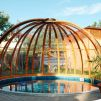 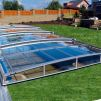 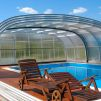 [Speaker Notes: Tyto informace jsem vzala z oficialnich stranek: www.poolcove-ipc.com]
Societas Europaea
Legislation of  Societas Europea (SE)
EU Council Regulation no. 2157/2001 – 8th of October 2001 on the European Company Statute (hereinafter only “SE Regulation”)
Act No. 627/2004 Coll., on European companies 

Cannot be so-called “Greenfield project”
European company prerequisite is already built business structure exceeding borders of one member state. 
E.g. cross-border mergers – min. 2 joint-stock companies, establishing cross-border mother holding company, transformation of joint-stock company which has a daughter company at least for two years on the territory of another country

Registration takes place in the country of settlement
SE can relocate to another member state of EU
The most used types in practice
MERGER
HOLDING
Newly established SE
Creation of merger by integration or incorporation
CHANGE OF LEGAL FORM
100% daughter company
100% daughter company
Less used types in practice
CREATING 
OF DAUGHTER COMPANY
DAUGHTER COMPANY 
OF OTHER SE
Newly established daughter company
Conditions for  SE
Capital in amount of 120 000 EUR
Liability in the amount of subscribed capital
Possibility of choosing internal bodies of SE
Monistic model – Management Board with authority of Board of Directors and Supervisory Board headed by Chairman
Dualistic model (Board of Directors and Supervisory Board) 
In both is minimum required member one person

Among the biggest European companies are: 
Allianz, BASF, Strabag or Porsche Automobil Holding
European Cooperative Society (ECS)
Council regulation No. 1435/2003 on European Cooperative Society Statute
Act No. 307/2006 Sb., on European Cooperative Society 
Main purpose: 
Meeting the need of its members and developing their activities abroad, esp. by concluding contracts with members to deliver goods or provide services
Minimal capital is 30 000€
It is possible to relocate the settlement without liquidation
Other forms of entering new markets
Acquisition 
Take over a fully operating business or part of it 
Buying a company (e.g. buying shares) or majority of shares enough to control 
Acquisitions of competitive companies or service organisations are quite often
Merger
Can be by integration 
	or incorporation
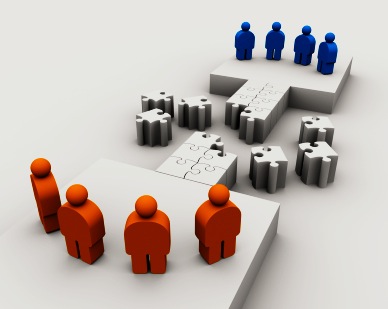 Ex. 1 / chap. 2
Partner  of domestic Ltd. (seller) Mr. Adam signed 26.1.1994 during meeting with foreign partner in Dijon, FR a contract. It was about delivering goods in fourth quarter of the year 1994. Buyer urged this deliver in January 1995 by phone and fax. After what buyer claimed his right to compensation of loss, Mr. Adam who was supposed to deliver the goods rejected it with reasoning that the contract was not legally concluded, because partner exceeded the limit of own authority while signing the contract. Buyer insisted on proceeding and when even after other negotiations the Mr.Adam’s opinion didn’t change, he turned to the Regional Court in České Budějovice. The Court recognized the contract as valid. Executive Director then lodged a claim to Mr. Adam for loss compensation as a result of his unlawful behavior towards the buyer.
Answer these questions:

How and under what legal standards would you judge this case?
How and under what legal standards would you decide the dispute between domestic Ltd. And acting partner – Mr.Adam?